Clase: adición .Matemática .Profesora: Iris Palacio G.segundo básico.
Objetivo de aprendizaje : comprender y ejercitar la suma vertical.
Semana del 06 al 10 de Junio .
Trabajar en el cuaderno de actividades. Si desea, complemente con el texto del estudiante.
(Páginas  24, 25 y 26)
Criterios de evaluación:No debe enviar registro, ante cualquier duda escribir al correo: palacioiris68@gmail.com (Colocar nombre del alumno/a).
    Se revisará el cuaderno de actividades, cuando eventualmente volvamos a clases, en el aula.
¡ Muy buen trabajo !
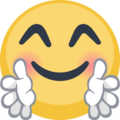